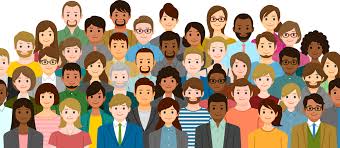 GRUP İLETİŞİMİ
Psk. Dr. Sabâ Yalçın
1
Grup
Ortak bir amacı paylaşan ve bu amaçlar doğrultusunda birbirleri ile haberleşme içinde olan, karşılıklı olarak birbirlerini etkileyen iki veya daha fazla kişinin bir araya gelmesi ile ortaya çıkan sosyal olgu gruptur. 
Grup olabilmek için grup üyelerinin birbirlerini etkilemesi ve karşılıklı bir etkileşimin olması gerekmektedir.
2
Grup Fonksiyonları
Sosyal ilişkiler oluşturmak: 
Kişilerarasında sosyal ilişkilerin gelişmesi grup içindeki yapılanma ile mümkün olabilir. 
Grup içerisinde bire bir ilişkiler kurulabildiği gibi, grup olarak etkileşimin de mümkün olduğu görülür. 
Grup içerisinde üstlenilen çeşitli görevler kişilerin kendilerine güven duymalarını ve diğer kişiler tarafından önemsendiklerini hissetmelerini sağlar. 
Aynı zamanda grup üyeleri arasında gerçekleştirilen konuşmalar, eğlenceler vb. etkinlikler aracılığı ile üyeler kişisel gelişim sağlayabilir.
3
Grup Fonksiyonları
Görevleri başarmak: 
Birçok kişi kendi başına gerçekleştiremeyeceği görevleri başarmak için gruba katılır. 
Grup ile kişisel ve örgütsel olmak üzere iki tür görev de başarılabilir. 
Kişisel hedeflerine ulaşmak için kişiler çeşitli faaliyet gruplarına katılarak amaçlarına daha kolay ulaşabilirler. 
İş yaşamında çalıştıkları örgütün amaçlarını gerçekleştirmek için bir grup olarak çalışmak daha verimli sonuçların ortaya konulmasını sağlar.
4
Grup Fonksiyonları
Kendini tanımasını sağlamak: 
Kişiler çeşitli kültürel ya da eğitim ile ilgili gruplarda yer alarak kişisel özelliklerinin daha çok farkına varabilmekte ve bu özelliklerini geliştirme olanağı bulmaktadırlar. 
Aynı zamanda bir grup içinde yer almak kişisel gelişim için çeşitli katkılar sağlamaktadır.
5
Grup Fonksiyonları
Kültürel değerleri devam ettirmek: 
Kültür grup üyelerini çeşitli kurallar aracılığı ile etkilemektedir. 
Belirli grupların kuruluş amacı kültürel değerleri korumak ve sürekliliğini sağlamaktır. 
Aynı zamanda bazı gruplar ise geleneksel olarak süregelmektedir. Örneğin, iki kişinin birbirini sevmesi ve birlikte yaşama kararı alması ile kurulan aile böyle bir gruptur.
6
Grup Fonksiyonları
Eğitim sağlamak: 
Gruplar resmi ya da resmi olmayan bir biçimde bilginin alınmasını ve değişimini sağlamaktadır. 
Eğitim hem kişiler hem de toplum için önemli bir işlevidir. 
Kişisel yeterliliğin geliştirilmesini sağlayan eğitim, grup üyelerinin sosyalleşmesine katkıda bulunur.
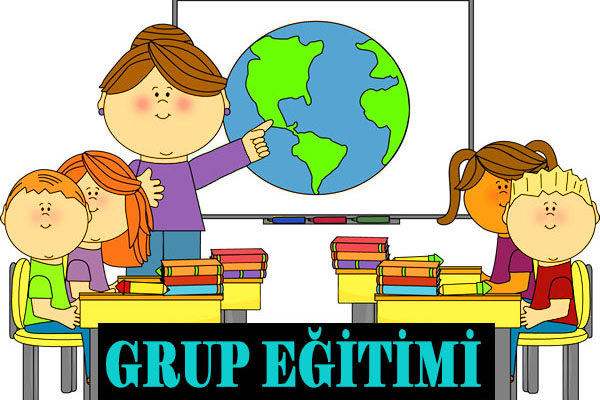 7
Grup Fonksiyonları
İkna etmek: 
Grup üyeleri içerisinde bir karar sürecinde yer alır, bu karar sürecinde düşüncelere davranışlara ya da çeşitli durumlara ilişkin paylaşımlarda kazanabilir ya da kaybedebilir. 
Grup üyelerini ikna ederek kendi fikrini kabul ettiren bir kişi elde ettiği sonuçtan hoşnutluk duyarak grup iletişimini devam ettirmeye motive olur.
8
Grup Fonksiyonları
Problem çözmek ve karar almak: 
Grup içerisinde kararların alınması ve sosyal problemlere ilişkin birçok alternatif çözüm bulunması kişisel yaklaşımlardan daha etkili olmaktadır. 
Her durumda grup üyelerinin birlikte hareket ederek çaba harcaması gruba ait olma duygusunu güçlendirir.
Bilgi akışını kolaylaştırmak: 
Gruplar özellikle karmaşık bir yapıya sahip organizasyonda bilgi akışının hızını arttırmak aynı zamanda kişiler arasında yüz yüze iletişim olanağı yaratmak için etkilidir. 
Takım çalışmasını gerçekleştirmek: 
Bir takım ruhuna sahip güven ve teşvik duygularının baskın olduğu bir ortam içindeki kişilerin birbirlerini destekleyerek ortak bir amacı gerçekleştirmesi mümkün olmaktadır.
9
Grup Kavramına İlişkin Yaklaşımlar
Literatür incelendiğinde grup kavramına ilişkin  çok sayıda kuram geliştirildiği görülmektedir. 
Kuramların birçoğu grup içinde liderlik, verimlilik, iletişim, uyma, gibi süreçlerin ve oluşumların nasıl işlediğini diğer birçok kuramın ise insanın doğasını, bireyler arası etkileşimi, grubun özelliklerini, grup süreçlerini ele aldığı görülmektedir.
10
Sosyal Karşılaştırma Teorisi: 
Sosyal karşılaştırma teorisine göre, grup iletişiminin kişilerin kendilerini diğer kişilerin yetenekleri, tutumları ve düşünceleri ile karşılaştırma ihtiyacı hissetmeleri nedeniyle ortaya çıktığı açıklanmaktadır. 
Bu teoriye göre, diğer grup üyeleri ile iletişim kurma ihtiyacı ile hissedilen baskı grup üyelerinin birlikte olmaya önem verme ve birbirlerine bağlanma duygusunun ortaya çıkmasına neden olmaktadır.
11
Sosyal Değişim Teorisi: 
Sosyal değişim teorisi grup içerisindeki ikili ilişkileri ve grup üyelerinin birbirleri ile olan iletişimlerinin incelemektedir. 
Grup içerisinde çok sayıda ikili iletişimin ortaya çıktığını açıklamaktadır. 
Bu teori, grup kavramını ekonomik bir yaklaşımla ele alarak bedel ve kazanç arasındaki ilişkiyi davranışlara bağlı bir değerlendirme ile ele almaktadır.
12
Grup Başarısı Teorisi: 
Grup başarısı teorisi, grup üyelerinin gruba kazandırdıklarını ve sonuçları değerlendirilmesi yoluyla grubun verimliliğini ele almaktadır. 
Grup üyelerinin grup içindeki kişisel performansının tanımlanması, etkileşimi ve beklentileri grup başarısına ilişkin bir karar verilmesinde etkili olmaktadır. 
Grubun ortaya koyduğu sonuçlar ile grup amaçları karşılaştırılarak grubun başarılı olup olmadığı değerlendirilir.
13
Sosyometrik Teori: 
Sosyometrik teori, grup yapısı, grup içindeki ilişkiler gibi çeşitli faktörlere ilişkin duyguların etkileşimi olarak değerlendirmektedir. 
Grup içindeki kişilerin birbirleri ile iletişimleri sonucunda birbirlerinden etkilendikleri, iletişimi arttırmaya ya da azaltmaya yönelik tepkiler verdikleri varsayılmaktadır.
14
GRUP İLETİŞİMİ
Etkili bir iletişim ortamı oluşturarak, birtakım problemlere çözüm bulmak, belirli amaçları gerçekleştirmek üzere kurulan iletişim.
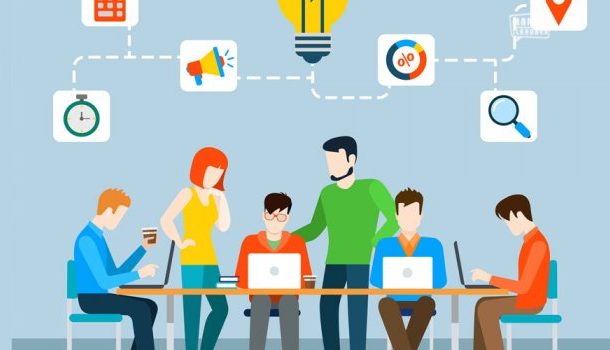 15
Grup üyeleri karşılıklı olarak hedeflerini gerçekleştirmek için kaynaklarını birleştirmeye ve çabalarını koordine etmeye hazırdırlar. 
Diğer bir taraftan, rekabetçi grup yapısında amaç yapısı geliştiğinde üyeler kaynakları paylaşmamakta, çabalar koordine edilmemekte, üyeler bilinçli ya da bilinçsiz olarak diğer üyelerin amaçlarına ulaşmasını engellemektedir. 
Bir grup içinde üyelerin birbirleri ile işbirliği yapabilmesi için bazı gereksinimlerin karşılanması önem taşır.
16
Liderlik: 
Grup içindeki iletişim ikliminin oluşturulması ve sürdürülmesinde liderin önemi büyüktür. 
Bir grubun ortaya çıkması ile birlikte grup üyelerinden birisi zamanla liderlik görevini üstlenmekte ya da lider seçilmektedir. 
Grup lideri, grubun amaçları doğrultusunda gerekli çalışmaları diğer üyelere göre daha çok sayılan ve sevilen grubun özelliğine göre otoriteye ve yetki sembolüne sahip olan kişidir.
17
Grup içinde kişilerin birbirleri ile karşılıklı güven duygusu içinde sağlıklı iletişim kurması için, grubun içindeki bir kişinin önderliğine gereksinim duyulmaktadır. 
Bir grup ruhunun oluşması, kişilerin gelişmesini bunun sonucunda da verimliliğin artmasını sağlayacaktır. 
Lider, grup içindeki tutum davranışların sergilenmesinde ilişkilerin düzenlenmesi ve geliştirilmesinde dengeleri koruma rolüne sahiptir.
18
Grup Üyeleri Arasındaki İletişimi Geliştirme Yolları
Açık ve destekleyici bir ortamı teşvik etmek: 
Grup üyeleri kendi duygu ve düşüncelerini açıklamakta özgür hissetmelidir. Aynı zamanda duygu ve düşüncelerinin dinleneceğine inanmaları gereklidir. 
Bilgi ve duygularını paylaşmadıkları sürece hedeflerine ulaşmalarının mümkün olmadığını bilmelidirler. 
Grubun hedeflerine doğru ilerlemesi, ancak görevlerle ilgili bilgilerin iletilmesi ve doğru bir şekilde anlaşılması ve sürdürülmesi ile mümkündür. 
Böylece deneyimli grup üyelerin katılımını sağlamanın ve bütün üyeler arasında iletişimi teşvik etmenin ne kadar önemli olduğunu bilmektedirler.
19
Grup Üyeleri Arasındaki İletişimi Geliştirme Yolları
İşbirlikçi bir iklim yaratmak: 
Rekabetçi bir amaç yapısı etkili bir grup iletişimini etkileyebilir. İşbirlikçi bir grupta olduğu gibi, birbirleriyle dürüst bir şekilde anlaşmak yerine, üyeler bazen gerçeği gizlemeye ve işbirlikçi bir yönelimi sağlamak için üyelerin karşılıklı güven ve saygı gösterecek şekilde çalışması gerekir. 
İhtiyaç duyulan liderlik ve üyelik rolleri yerine getirilmelidir. Üyeler etkili grup işleyişine katkı sağlayacak grubun görevlerin üstesinden gelmesine yardımcı olabilirler.
20
Grup Üyeleri Arasındaki İletişimi Geliştirme Yolları
Sürekli gelişimi teşvik etmek: 
Bir grup içinde diğer kişilerle gerçekleştirilen iletişimde, iletişim yeteneğini geliştirmek için sürekli bir çaba söz konusu olmalıdır. 
Grup içerisinde iletişim gözlemcisi olmalı ve sorunların kısa bir süre içinde özümlenmesini sağlamalı, karşılıklı olarak anlayışa dayalı bir iletişim ortamı yaratılmalıdır.
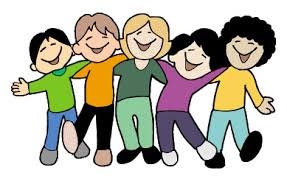 21
Grubun karar verme kalitesi, kısmen de olsa üyelerin bir karara varmak için kullandıkları belirli bir karara varma sisteminin özelliklerine bağlıdır. 
Genellikle doğru kullanıldığında, çoğu problem çözme etkinliğini yükseltmeye yardım eden, birkaç aşamalı bir yapı üzerinde anlaşmaya varılmıştır. Buna “yansıyan düşünce çerçevesi” denir. 1910 yılında John Dewey tarafından geliştirilen yansıyan düşünce çerçevesi altı temel bileşen içermektedir. 
Bu Bileşenler: 
Problem Nedir? Nedenleri ne? Kimi ve nasıl etkiliyor? Çözüm hangi standartlara göre verilir? Olası çözümler nelerdir?
En iyi çözüm hangisidir? Nasıl uygulanır?
22